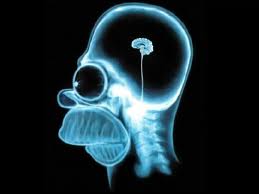 The Brain
Objective: List, identify and give functions of the major regions of the brain.
Human Brain
Remarkable abilities- about 3 lbs., texture of cold oatmeal
Human Brain
Remarkable abilities- about 3 lbs., texture of cold oatmeal
4 major areas:
Cerebral hemispheres
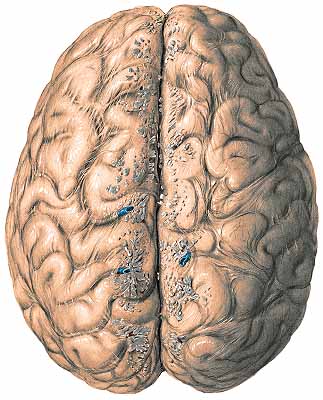 Human Brain
Remarkable abilities- about 3 lbs., texture of cold oatmeal
4 major areas:
Cerebral hemispheres
Diencephalon (inside middle of the brain)
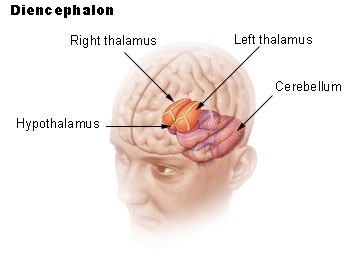 Human Brain
Remarkable abilities- about 3 lbs., texture of cold oatmeal
4 major areas:
Cerebral hemispheres
Diencephalon (inside middle of the brain)
Brain stem
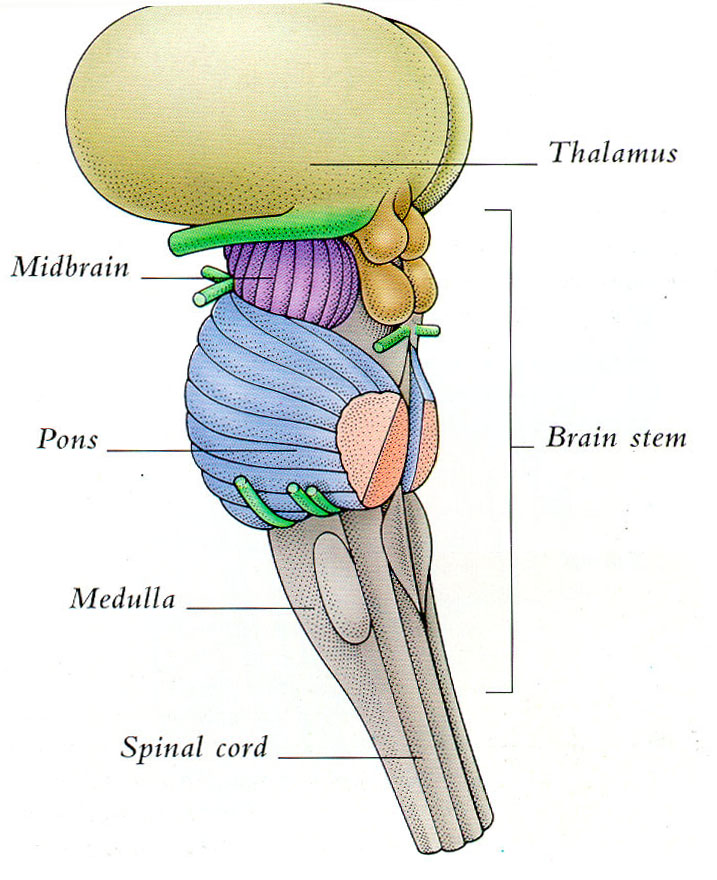 Human Brain
Remarkable abilities- about 3 lbs., texture of cold oatmeal
4 major areas:
Cerebral hemispheres
Diencephalon (inside middle of the brain)
Brain stem
Cerebellum
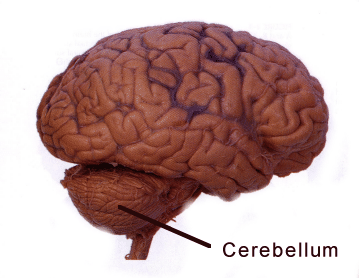 Let’s Review
Surface has ridges and folds
Ridges = gyri (plural of gyrus) = twisters

Grooves = sulci (plural of sulcus) = furrows (plowing term)
Lateral View: Cerebral Hemispheres
2 paired sides of the brain (right and left)
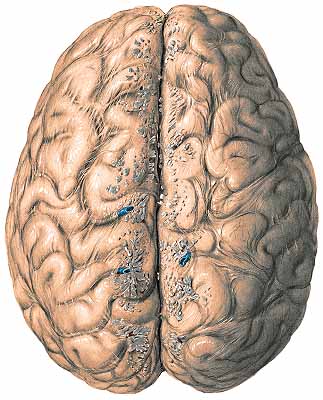 Lateral View: Cerebral Hemispheres
2 paired sides of the brain (right and left)
Superior part of the brain
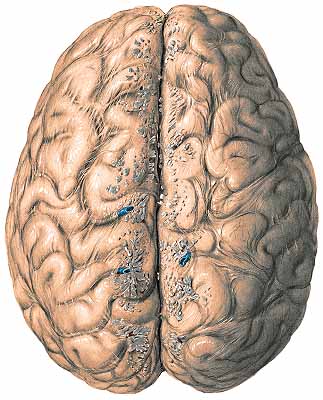 Lateral View: Cerebral Hemispheres
2 paired sides of the brain (right and left)
Superior part of the brain
Function: higher thought processes, conscious thought, intellectual functions.
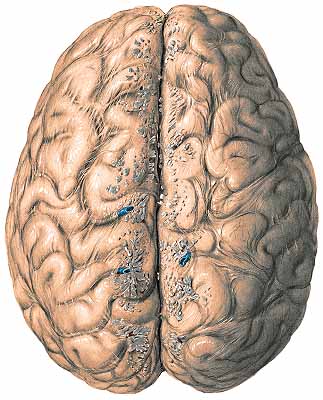 4 lobes:
1. Frontal Lobe- Intellectual processes, decision-making, problem solving, voluntary control of the skeletal muscles.  Translation of thought into speech, personality.  Primary motor area.
4 lobes:
2. Parietal – Specializes in using symbols in understanding (math), verbal articulation of thought and emotion, interpretation of textures and shapes.  Primary sensory area.
4 lobes:
3. Occipital – Organized for vision and conscious seeing (recognition)
4 lobes:
4. Temporal – hearing, interpretation of auditory sounds, olfaction (smelling), language, emotional behavior.
Human Brain- Saggital ViewCross section of cerebrum
Human Brain- Saggital ViewCross section of cerebrum
Cerebral cortex
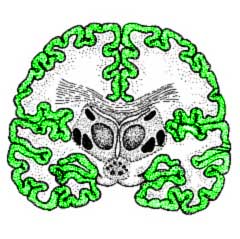 Human Brain- Saggital ViewCross section of cerebrum
Cerebral cortex
Outermost layer (2-4mm)
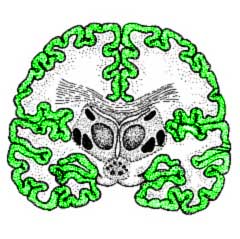 Human Brain- Saggital ViewCross section of cerebrum
Cerebral cortex
Outermost layer (2-4mm)
Consists of grey matter
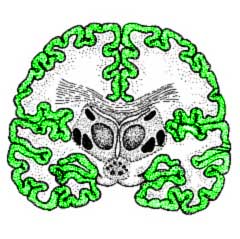 Human Brain- Saggital ViewCross section of cerebrum
Cerebral cortex
Outermost layer (2-4mm)
 Consists of grey matter
Contains cell bodies of neurons (not myelinated)
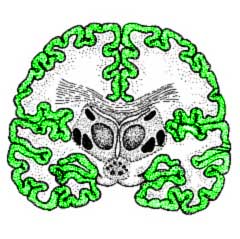 Human Brain- Saggital ViewCross section of cerebrum
Cerebral cortex
Outermost layer (2-4mm)
 Consists of grey matter
Contains cell bodies of neurons (not myelinated)
Highly convoluted (goes in and out) with fissures (deep infoldings) and sulci (less deep infoldings) – increases surface area
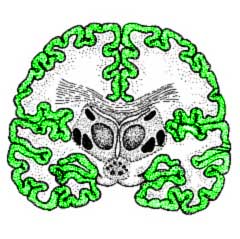 White Matter:
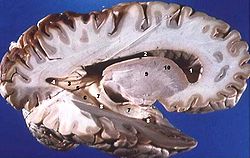 White Matter:
Inner area, deep to grey matter
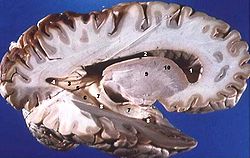 White Matter:
Inner area, deep to grey matter
Contains bundles of nerve fibers that carry nerve impulses in and out of the cortex
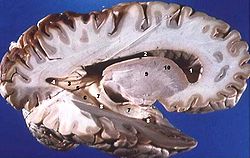 Corpus Callosum:
Corpus Callosum:
Very large fiber tract that allows communication between the right and left hemispheres of the cerebrum
Midbrain:
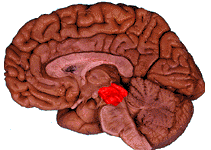 Part of the brain stem
Midbrain:
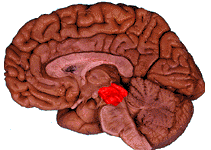 Part of the brain stem
Contains corpora quadrigemina (sensory nuclei)
Midbrain:
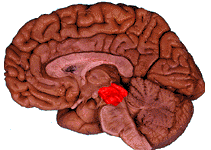 Part of the brain stem
Contains corpora quadrigemina (sensory nuclei)
Reflex centers involved with vision and hearing
Diencephalon:
Interbrain
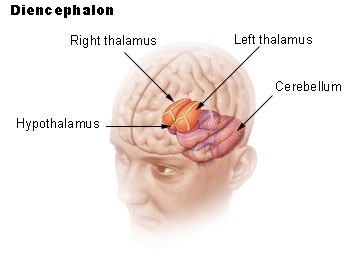 Diencephalon:
Interbrain
Sits on top of the brain stem
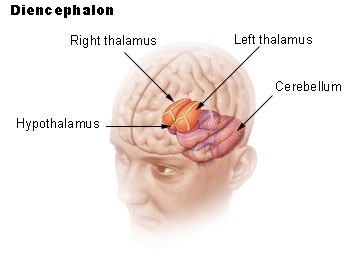 Diencephalon:
Interbrain
Sits on top of the brain stem
Enclosed by the cerebral hemispheres
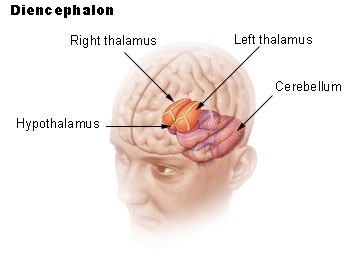 Diencephalon:
Contains:
Thalamus, a relay station for sensory information (filters sensory information coming in)
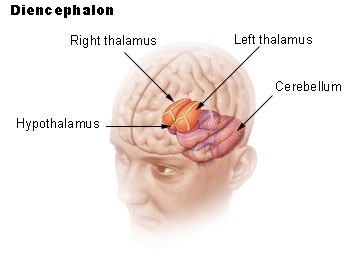 Diencephalon:
Contains:
Thalamus, a relay station for sensory information (filters sensory information coming in)
Hypothalamus, puts out a lot of hormones.  Contains centers for rage, pleasure, pain, sex.  Regulates water balance, body temperature, and metabolism.  Regulates pituitary gland (growth hormones, oxytocin, antidiuretic hormone), thyroid stimulating hormones
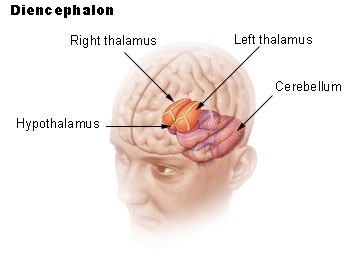 Diencephalon:
Contains:
Thalamus, a relay station for sensory information (filters sensory information coming in)
Hypothalamus, puts out a lot of hormones.  Contains centers for rage, pleasure, pain, sex.  Regulates water balance, body temperature, and metabolism.  Regulates pituitary gland (growth hormones, oxytocin, antidiuretic hormone), thyroid stimulating hormones
Epithalamus, contains pineal body, which affects body by secreting melatonin
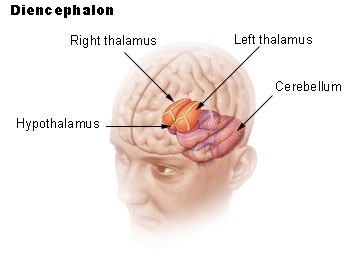 Diencephalon:
Contains:
Thalamus, a relay station for sensory information (filters sensory information coming in)
Hypothalamus, puts out a lot of hormones.  Contains centers for rage, pleasure, pain, sex.  Regulates water balance, body temperature, and metabolism.  Regulates pituitary gland (growth hormones, oxytocin, antidiuretic hormone), thyroid stimulating hormones
Epithalamus, contains pineal body, which affects body by secreting melatonin
Pituitary gland- secretes hormones
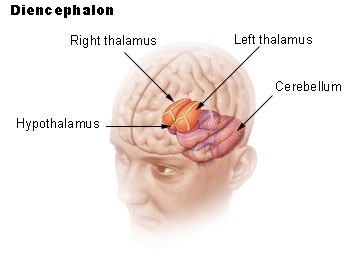 Brainstem: (about the size of your thumb)
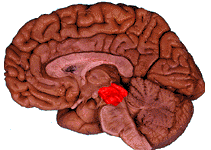 Midbrain- small, superior part of the brain stem.  Contains the centers for visual reflexes
Brainstem: (about the size of your thumb)
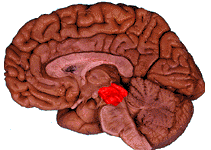 Midbrain- small, superior part of the brain stem.  Contains the centers for visual reflexes
Pons- means bridge, between medulla and midbrain.  Important in the control of breathing
Brainstem: (about the size of your thumb)
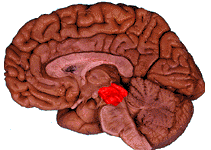 Midbrain- small, superior part of the brain stem.  Contains the centers for visual reflexes
Pons- means bridge, between medulla and midbrain.  Important in the control of breathing
Medulla oblongata- inferior part of the brain stem.  Important fiber tract area (group of nerves), especially sensory and motor pathways.  Connects brain to the spinal cord.  Center that regulates heart rate, respiratory rate, blood pressure, swallowing, vomiting, sneezing, and coughing.
Brainstem: (about the size of your thumb)
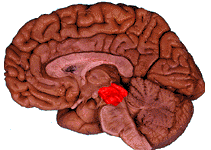 Midbrain- small, superior part of the brain stem.  Contains the centers for visual reflexes
Pons- means bridge, between medulla and midbrain.  Important in the control of breathing
Medulla oblongata- inferior part of the brain stem.  Important fiber tract area (group of nerves), especially sensory and motor pathways.  Connects brain to the spinal cord.  Center that regulates heart rate, respiratory rate, blood pressure, swallowing, vomiting, sneezing, and coughing.
Cerebellum- large projection dorsally of occipital lobe.  Outer cortex composed of grey matter (cell bodies), and inner cortex of white matter (axons leaving sensory part).  Responsible for balance and equilibrium.  Rapid adjustments for body tone and body adjustments.
Protection of the CNS
Meninges
Protection of the CNS
Meninges
Dura Mater: (hard mother)
	2 layers of connective tissue
One is attached to the periosteum of the bone
One is the outermost covering of the brain and spinal cord
Folds inward and forms sinuses for venous blood
Protection of the CNS
Meninges
Dura Mater: (hard mother)
	2 layers of connective tissue
One is attached to the periosteum of the bone
One is the outermost covering of the brain and spinal cord
Folds inward and forms sinuses for venous blood

Arachnoid Mater: (spider mother)
Threadlike connective tissue that attaches to the innermost layers
Protection of the CNS
Meninges
Dura Mater: (hard mother)
	2 layers of connective tissue
One is attached to the periosteum of the bone
One is the outermost covering of the brain and spinal cord
Folds inward and forms sinuses for venous blood

Arachnoid Mater: (spider mother)
Threadlike connective tissue that attaches to the innermost layers

Pia Mater: (gentle, delicate mother)
Thin layer of connective tissue that clings to the brain and spinal cord
Protection of the CNS
Protection of the CNS
Cerebrospinal fluid- fluid in brain

Watery cushion that protects the nervous tissue from blow and trauma.
Protection of the CNS
Blood Brain Barrier
Protection of the CNS
Blood Brain Barrier- membranes that separate the brain and blood.  Keeps out bacteria, toxins, proteins and hydrophilic molecules, while allowing the diffusion of O2 and CO2, hormones, anesthesia, and active transport of glucose.
Diseases
Meningitis- infection of the meninges.  Can be bacterial or viral.  May spread to the CNS.
Can cause disruption of the brain-blood barrier, allowing bacteria and toxins to enter the CNS.